Fig. 4 Immunohistochemistry of advanced lesions in the innominate artery of apo E−/− mice. Sections showing positive ...
Cardiovasc Res, Volume 60, Issue 1, October 2003, Pages 198–204, https://doi.org/10.1016/S0008-6363(03)00464-4
The content of this slide may be subject to copyright: please see the slide notes for details.
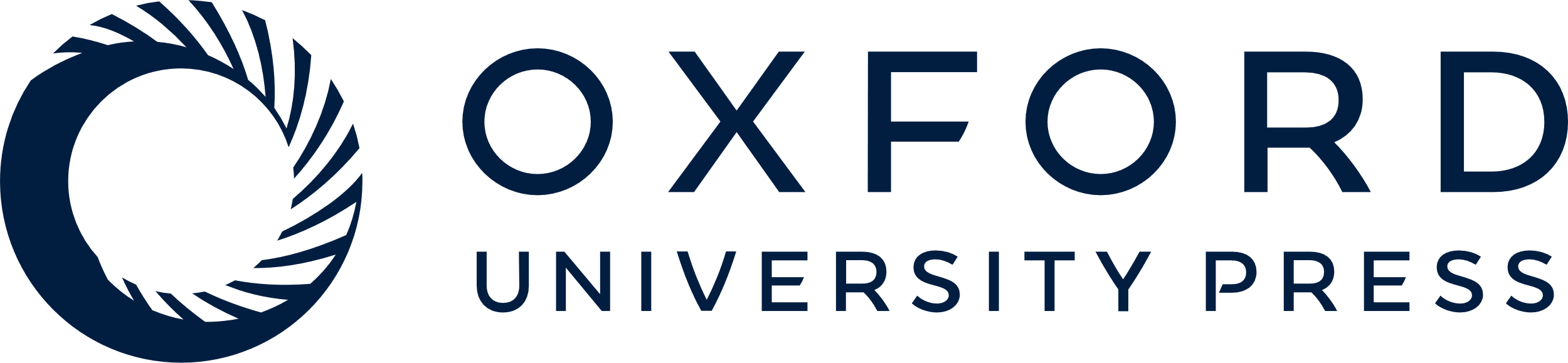 [Speaker Notes: Fig. 4 Immunohistochemistry of advanced lesions in the innominate artery of apo E−/− mice. Sections showing positive staining for cyclooxygenase-2 in control (panel A), and 15 weeks Celecoxib-treated (panel B) apo E−/− mice. Lateral margins of lesions (panel A, closed arrows) as well as cells within the necrotic core (panel A, open arrows) showing positive staining for cyclooxygenase-2. Areas within the luminal cell layers (panel B, closed arrows) as well as areas within the necrotic core (panel B, open arrows) demonstrating staining for cyclooxygenase-2. Bar=100 μm.


Unless provided in the caption above, the following copyright applies to the content of this slide: Copyright © 2003, European Society of Cardiology]